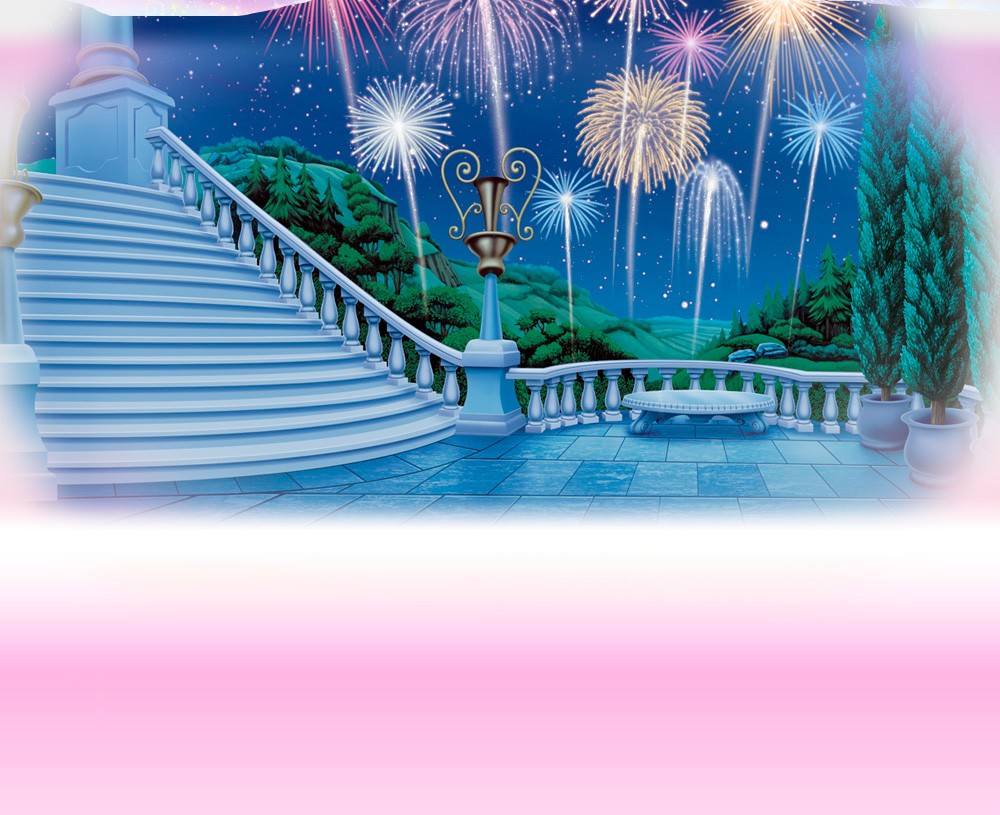 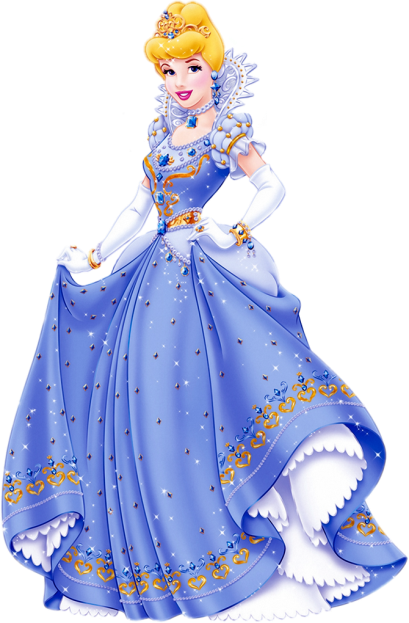 Интерактивный тренажер по теме: 
«Имя прилагательное.
Повторение изученного в 5 классе»

Автор: учитель русского языка и литературы
МКОУ Заволжского лицея Голубева Е.А.
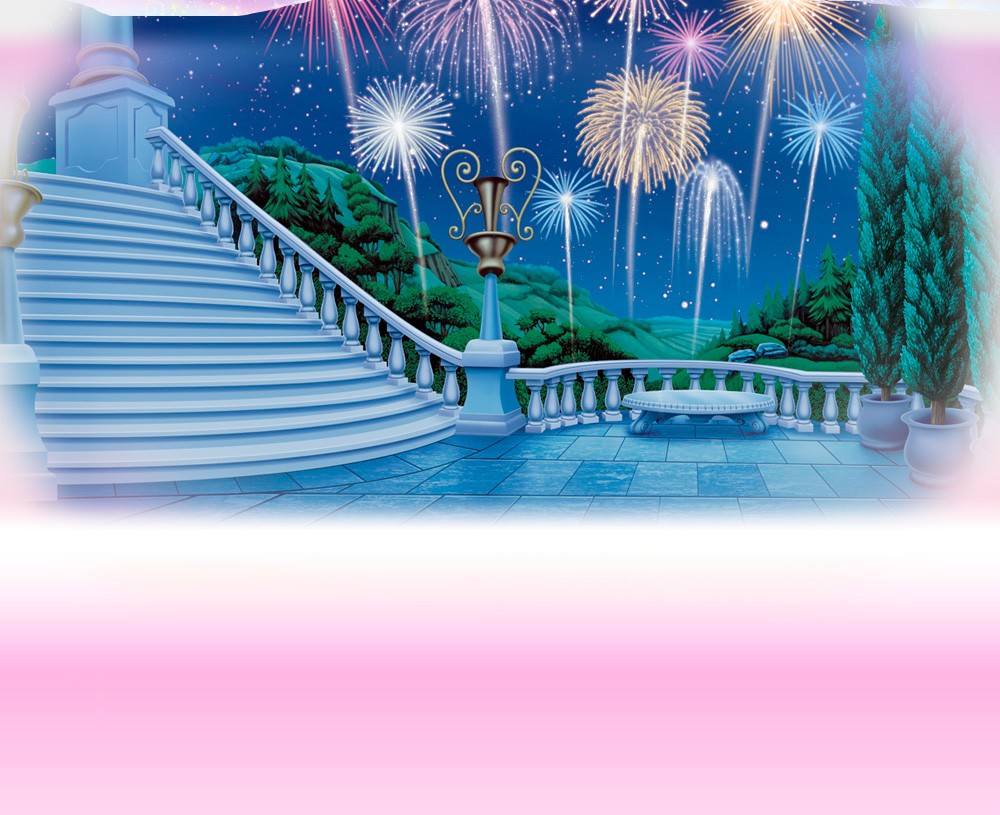 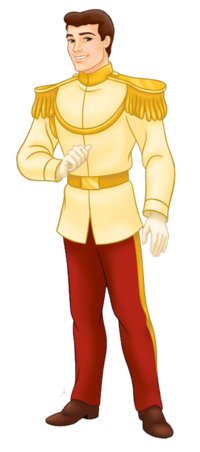 Дорогие ребята!
Предлагаю вам принять участие в интерактивной игре, в которой вы сможете вспомнить страницы сказки «Золушка» Шарля Перро. Золушке очень нужна ваша помощь, ведь она так хочет попасть на бал! Однако злая мачеха и ее дочери опять строят козни! Помоги Золушке встретиться с принцем!
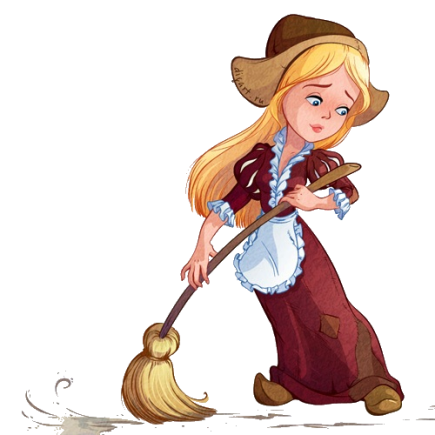 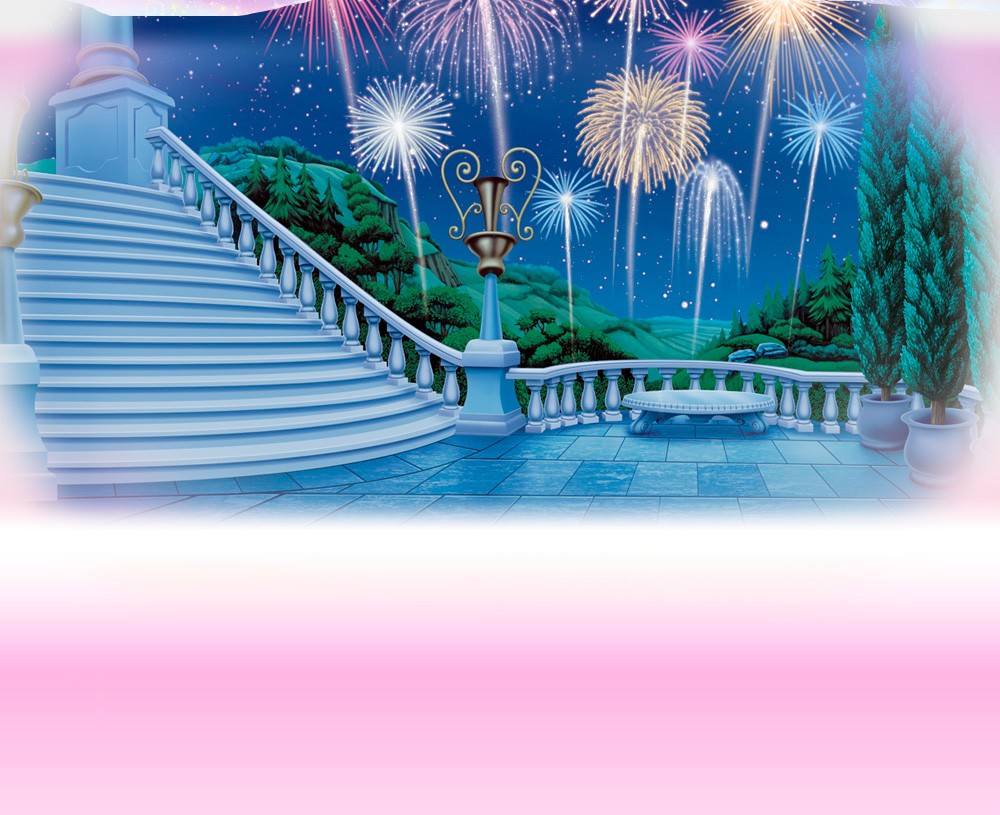 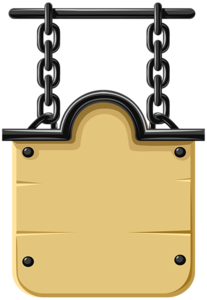 Тяжело заболела, глубокая печаль
-
Грязная работа, назвали Золушкой
-
Прилагательные отвечают на вопросы: КАКОЙ? ЧЕЙ?
Ворчливая мачеха, ссоры сестер
-
Молодой принц, в большом дворце
+
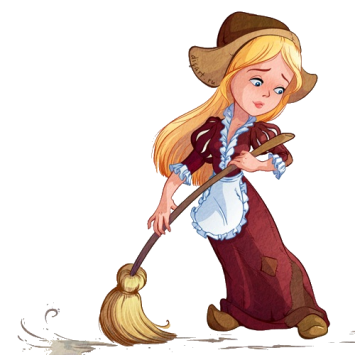 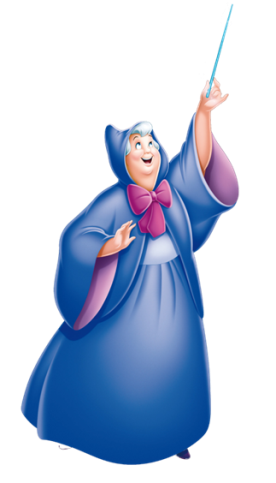 1. В каком ряду оба слова прилагательные?
Помощь?
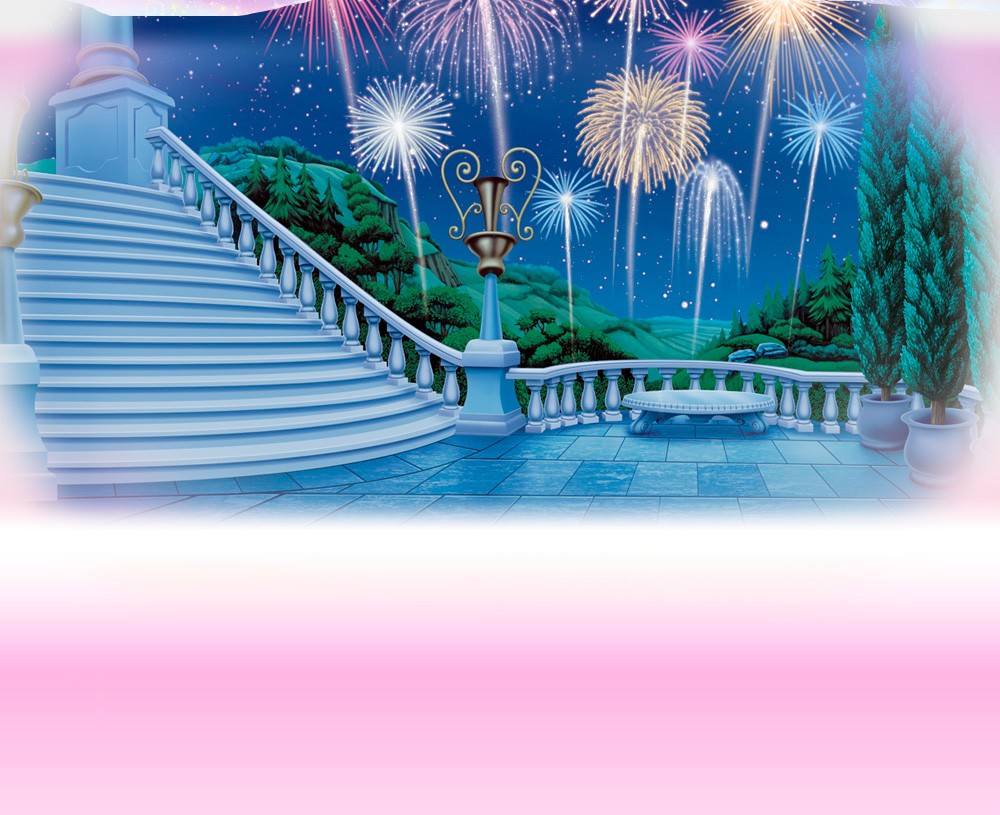 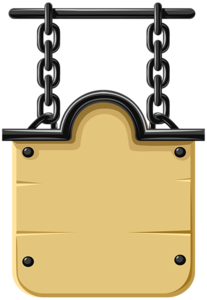 Красавица в  белом платье
-
С хрустальной палочкой в руке
-
Падеж прилагательного определяется по падежу существительного, к которому относится
Это была добрая фея
-
Выбрала лучшую тыкву
+
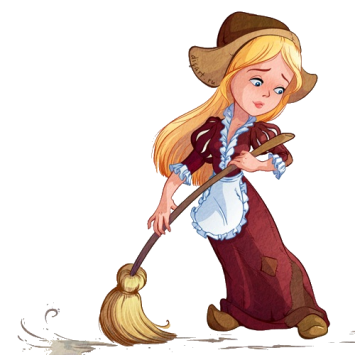 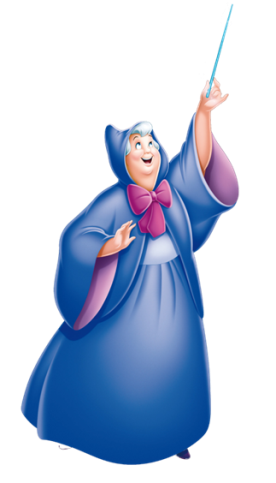 2. В каком ряду прилагательное стоит в винительном падеже?
Помощь?
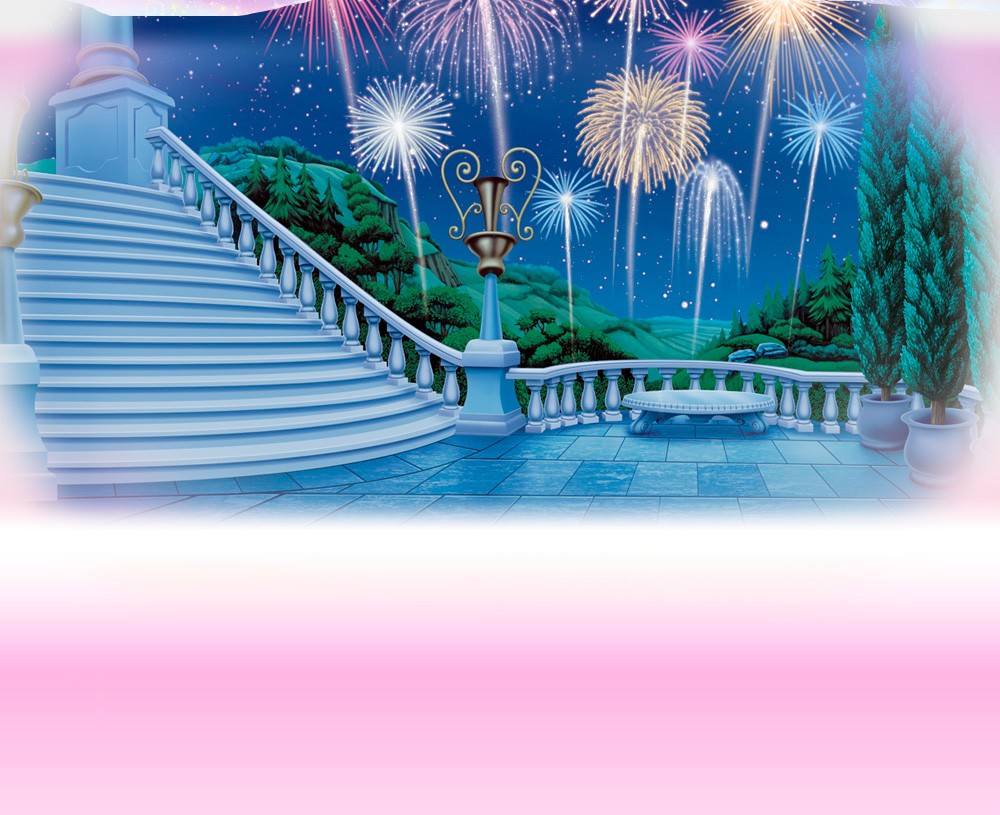 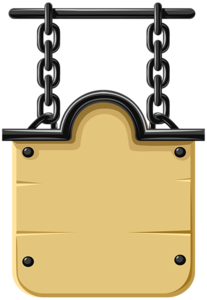 Волшебной палочкой
-
В золоченую карету
-
Падеж и число  прилагательного определяется по падежу существительного
В красивых коней
+
Превосходная упряжка
-
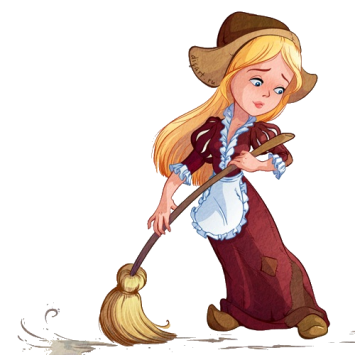 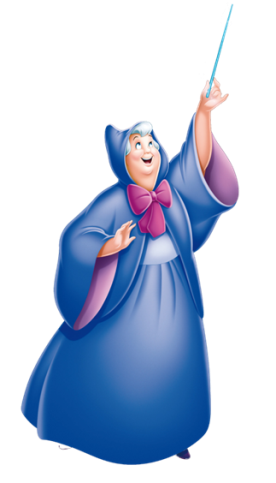 3. В каком ряду прилагательное стоит в вин. падеже, мн. числе?
Помощь?
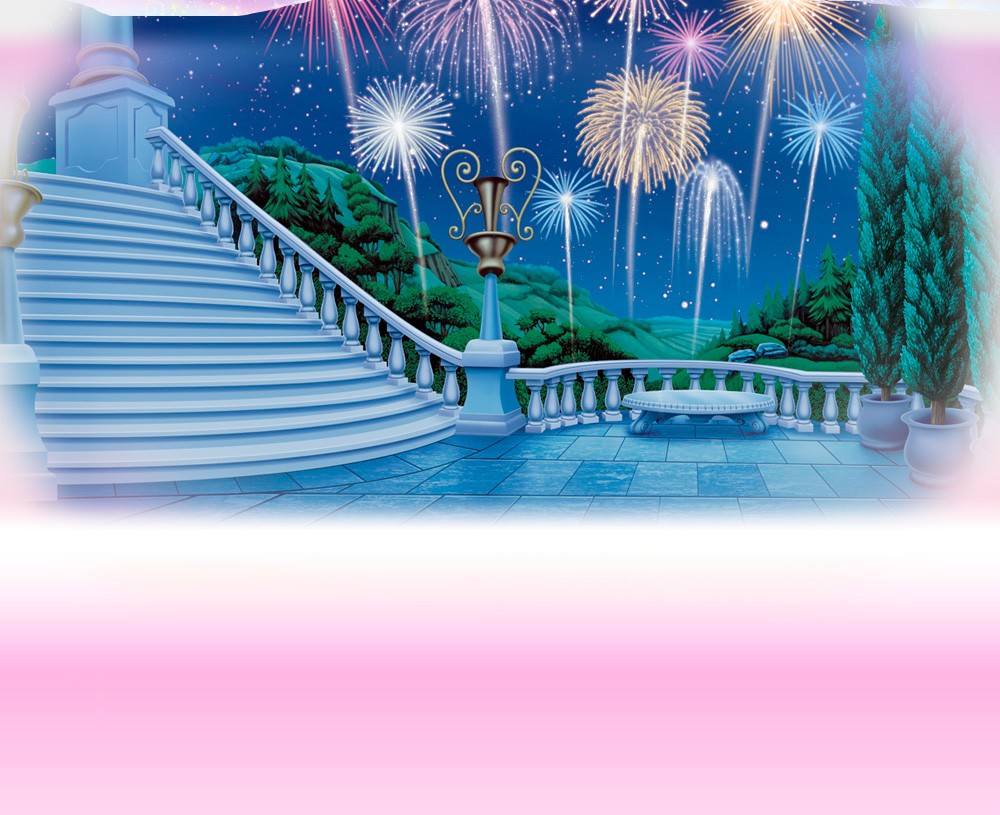 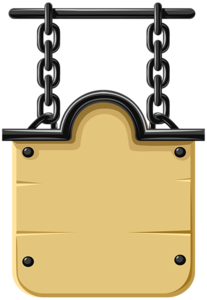 Стояла в стар…м  платье
-
наряд из серебрян…й парчи
-
Задать вопрос.
Какое окончание пишется в вопросе, такое и в прилагательном.
-
Сверкало драгоценн…ми камнями
Хрустальн…ю туфельку
+
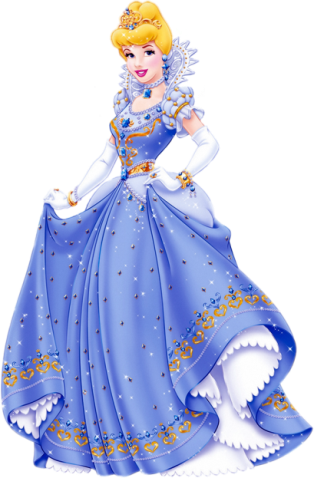 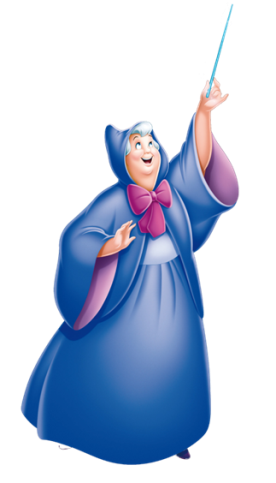 4. В каком ряду в окончании прилагательного пишется буква У?
Помощь?
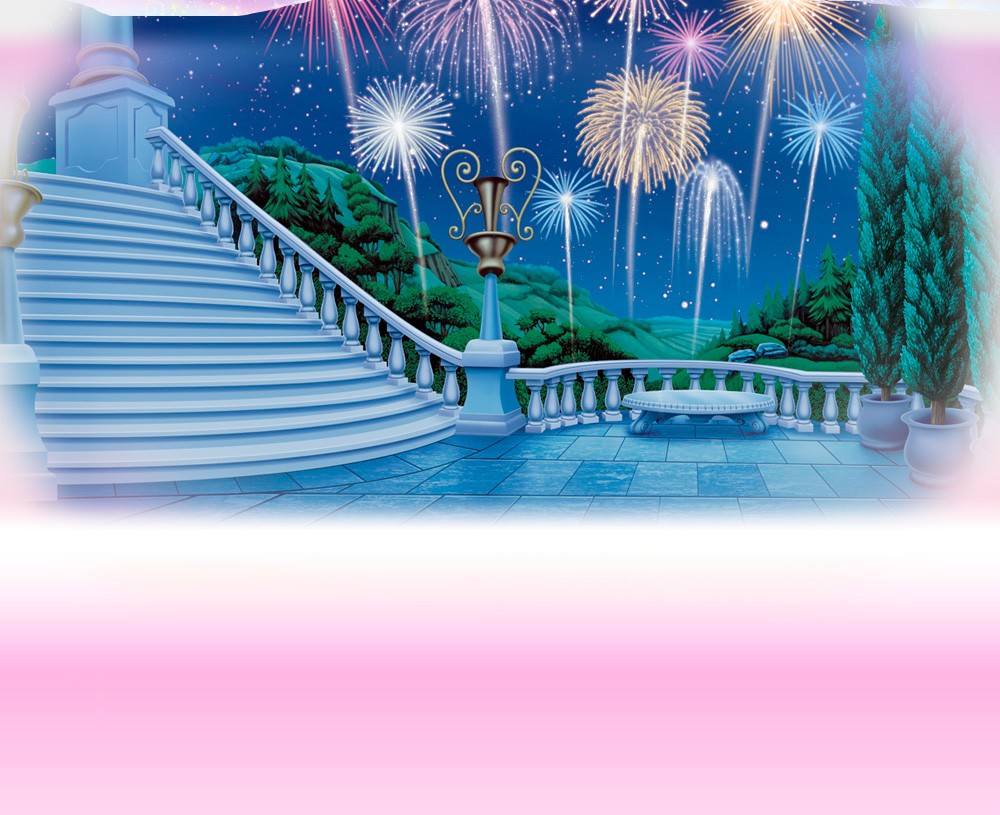 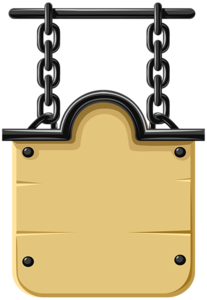 Окажеш… помощ…
-
Вернеш…ся в полноч….
-
Ь пишется в глаголах и существительных не 3 склонения, 
НЕ пишется в прилагательных
Конь резв и  горяч…
+
Дождеш…ся новых встреч…
-
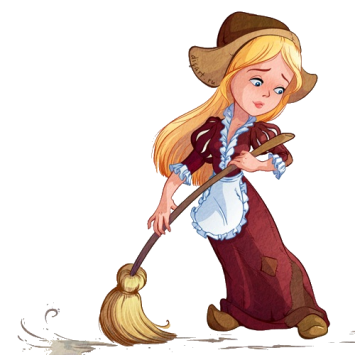 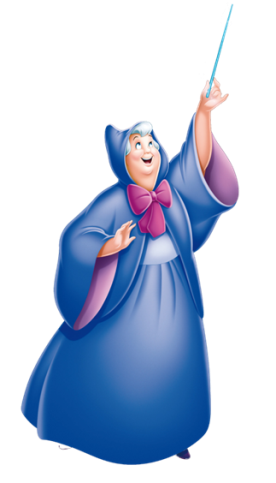 5. В каком ряду во всех словах не пишется Ь после шипящего?
Помощь?
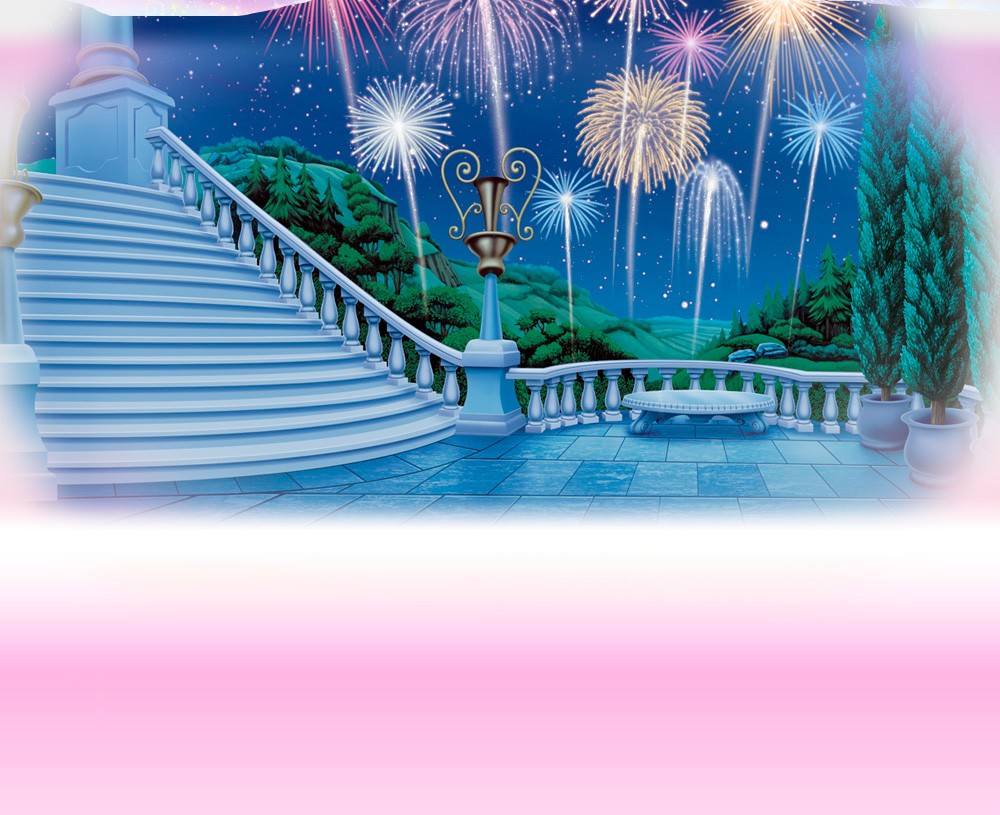 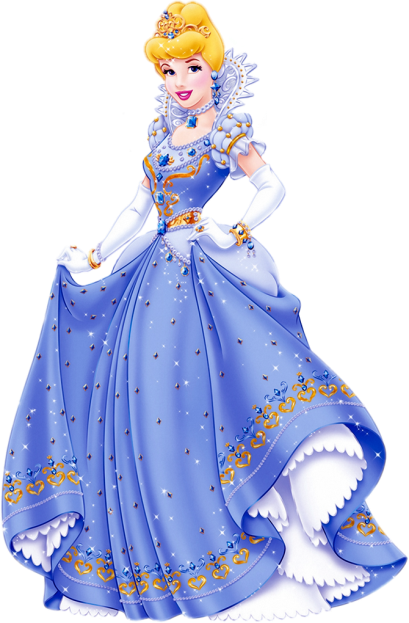 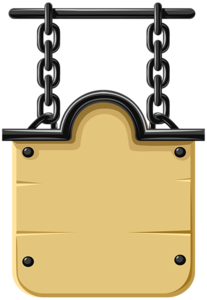 Искусно приколоть
-
Сделаться потоньше
-
Полные прилагательные  – КАКОЙ?
Краткие прилагательные – КАКОВ?
Наряды хороши
-
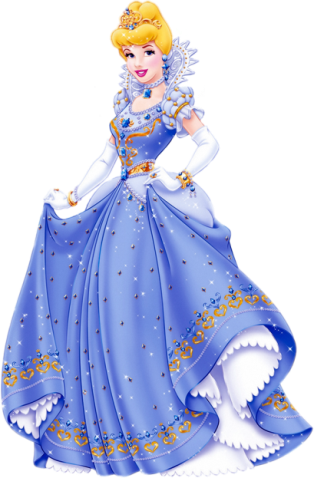 Золушка была прекрасна
+
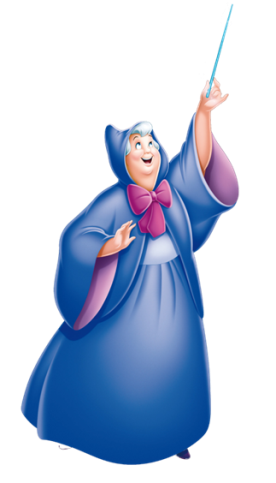 6. В каком ряду есть краткое прилагательное в единственном числе?
Помощь?
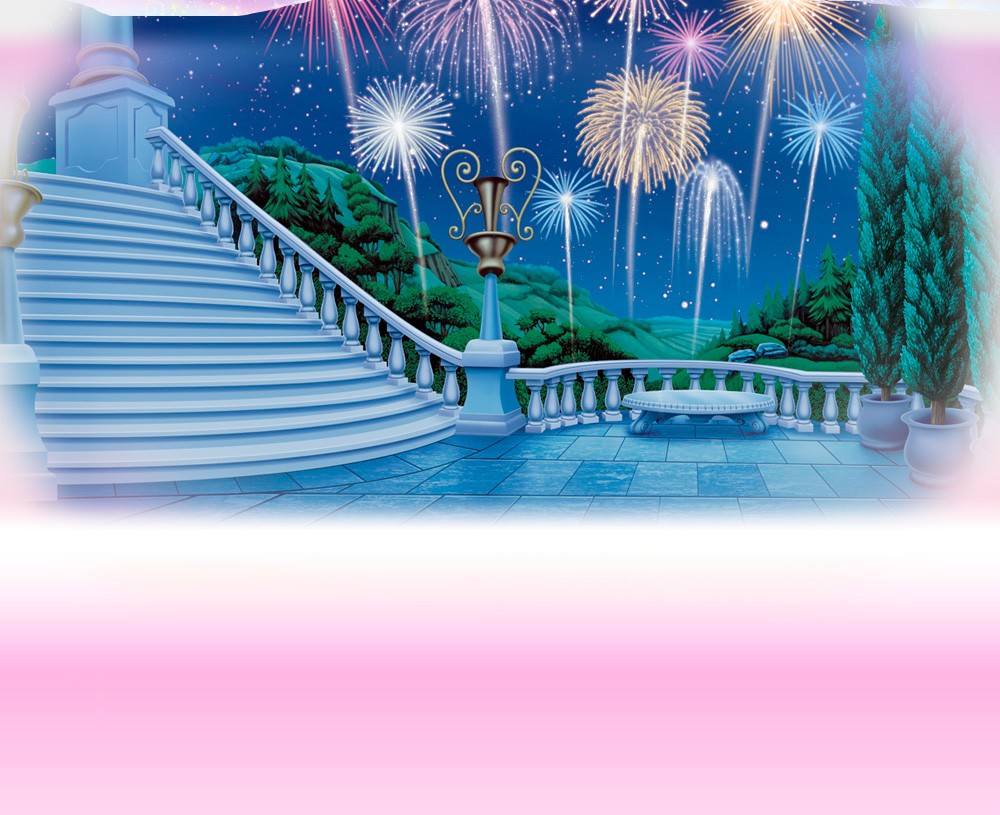 Задания первого тура вы выполнили!
Помогли Золушке попасть на бал.
Но, как известно, на балу Золушка потеряла туфельку после того, как часы пробили двенадцать. Она снова рассталась с принцем!
Найдет ли он хозяйку туфельки?
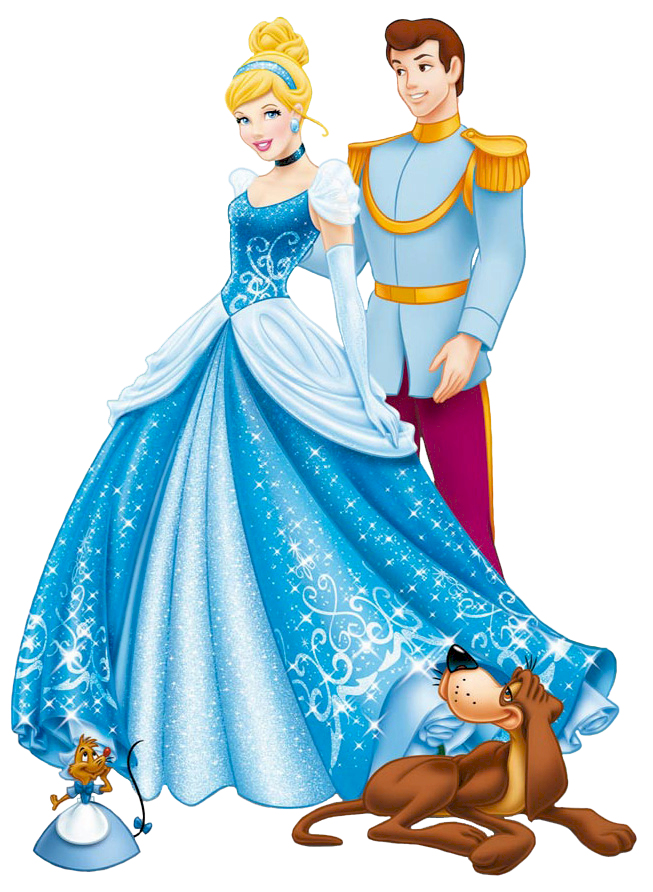 Итоговый тест